How vertical wind shear ended Jangmi’s (2008) intensification
Levi Thatcher, Zhaoxia Pu
Department of Atmospheric Sciences
University of Utah

HRD Modeling Group Meeting
19 May 2011
Motivation
Recall slow improvement in TC intensity forecasting. Only 1.1%/yr (Rogers et al. 2006).

Vertical wind shear appears to be one of  major inhibitors of TC intensity.

Mechanisms of shear’s effects are little understood.
Various explanations of mechanism
Frank and Ritchie (2001) described shear as venting TCs of their upper-level warm core.

DeMaria (1996) saw shear as causing a tilt-induced midlevel warming, stabilization, and weakening.

We simulated Typhoon Jangmi (2008) to determine which mechanism actually occurred in this storm.
Simulation and Results
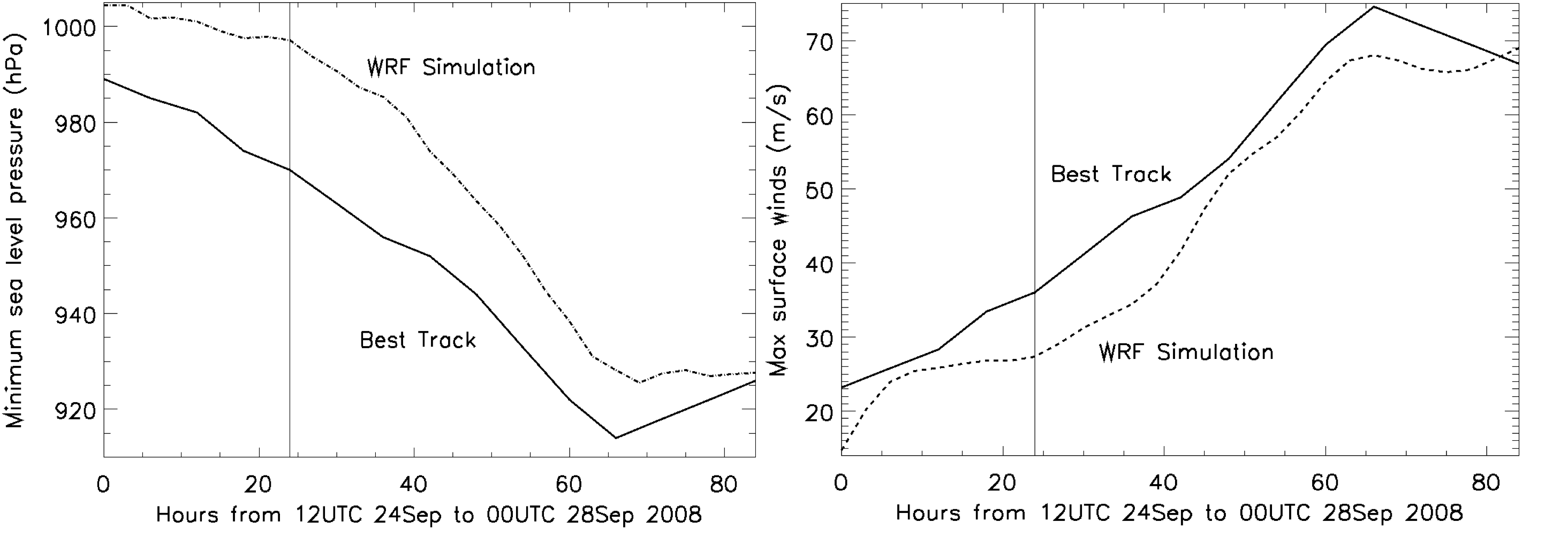 IC/BCs:	FNL
Res:		3km
Cu:		Explicit and Grell-Devenyi
PBL:		Yonsei			
Phys:		Lin
Radiation: 	Dudhia and RRTM
Rapid deepening is well represented

 Simulated MSLP of 926hPa is reached; 
timing well aligns with that of best track
Wind profile and shear
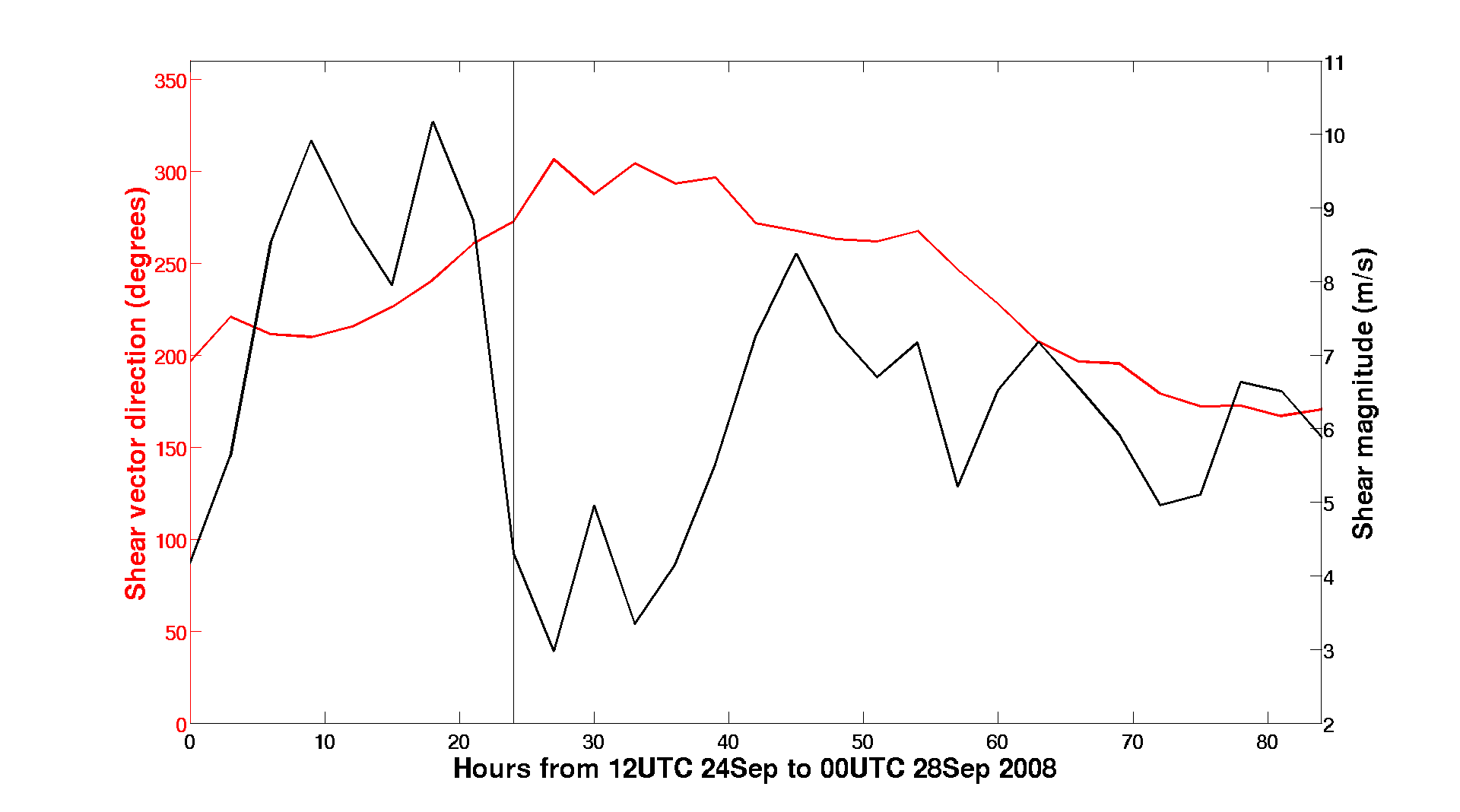 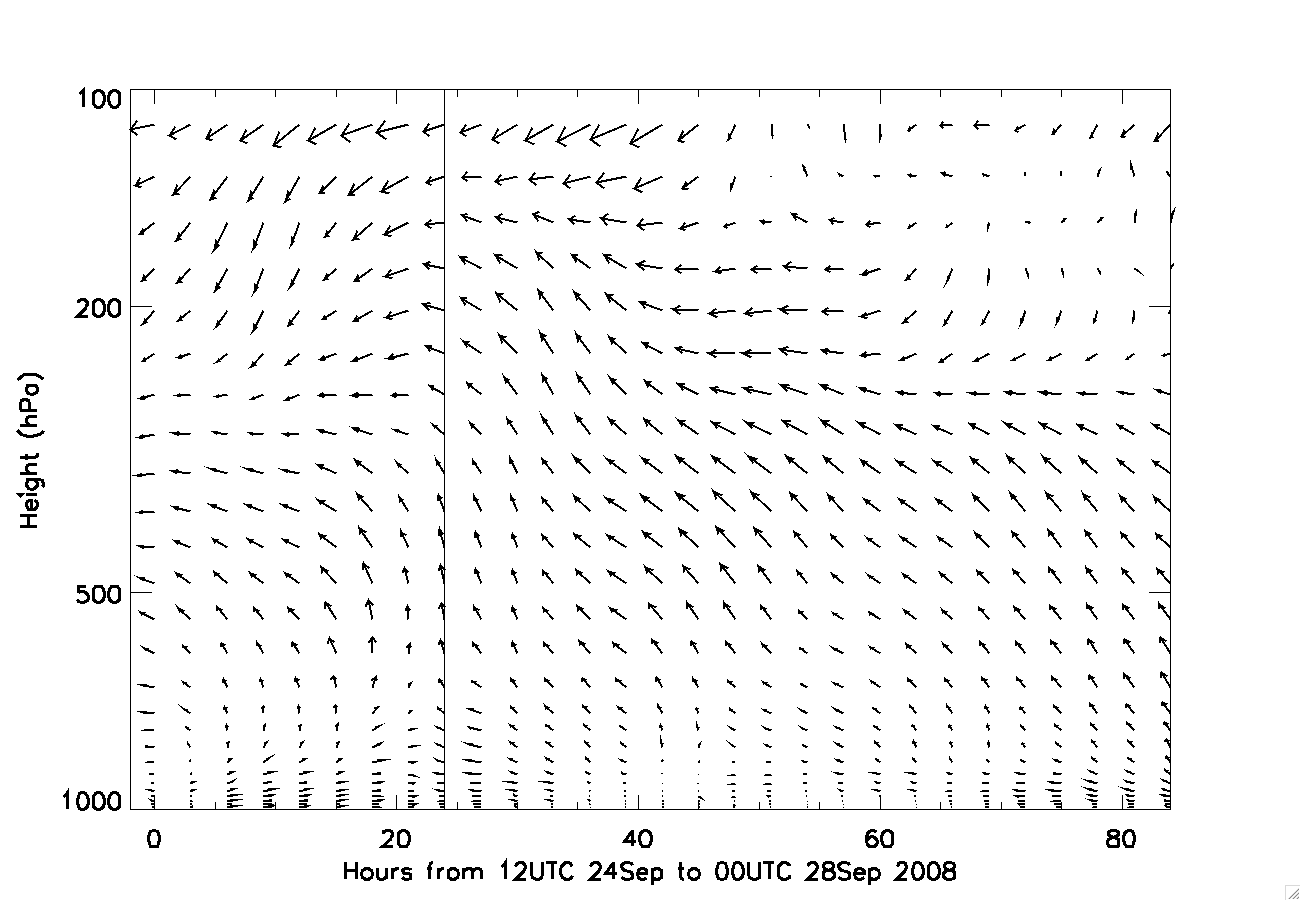 Towards end of simulation, the upper-level winds decouple from lower-levels. This is seen in elevated shear values.

 While not the highest shear value, we focus on time around 60hr, as that provides cleanest example of shear’s effects.
Shear episode’s effect on structure
00UTC 
27th
21UTC 
26th
Height
Height
03UTC 
27th
06UTC 
27th
South      Distance from TC center (km)      North
South      Distance from TC center (km)      North
Notice the descent and enhancement of south wall radial fluxing at 06 UTC
Resultant flux of 150-350hPa theta
21UTC 
26th
00UTC 
27th
03UTC 
27th
06UTC 
27th
Notice eruption of southward theta as northerly shear strengthens (at 06Z)
Warm core behavior and tilting
400-600hPa theta anomalies
Vortex tilt
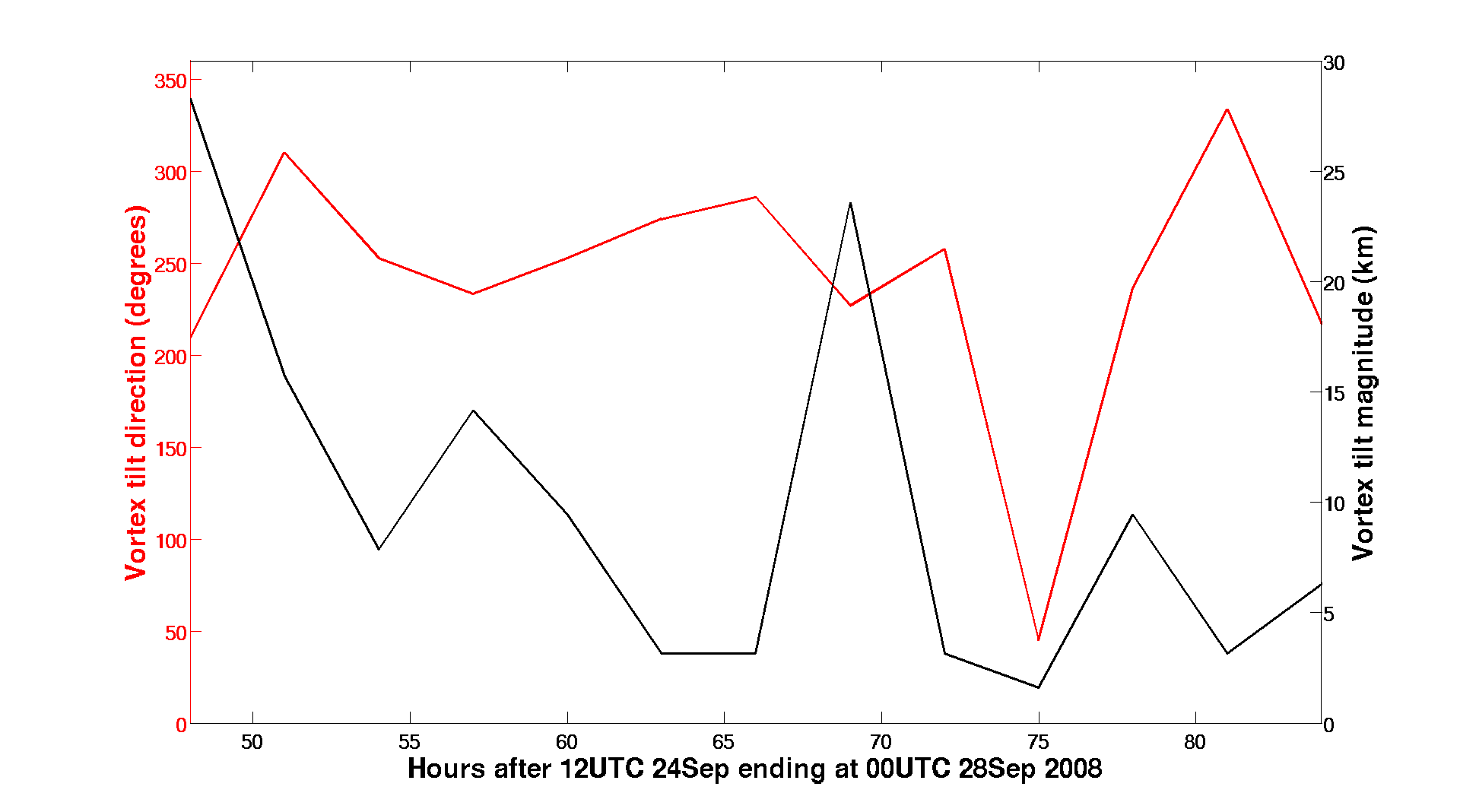 150-350hPa theta anomalies
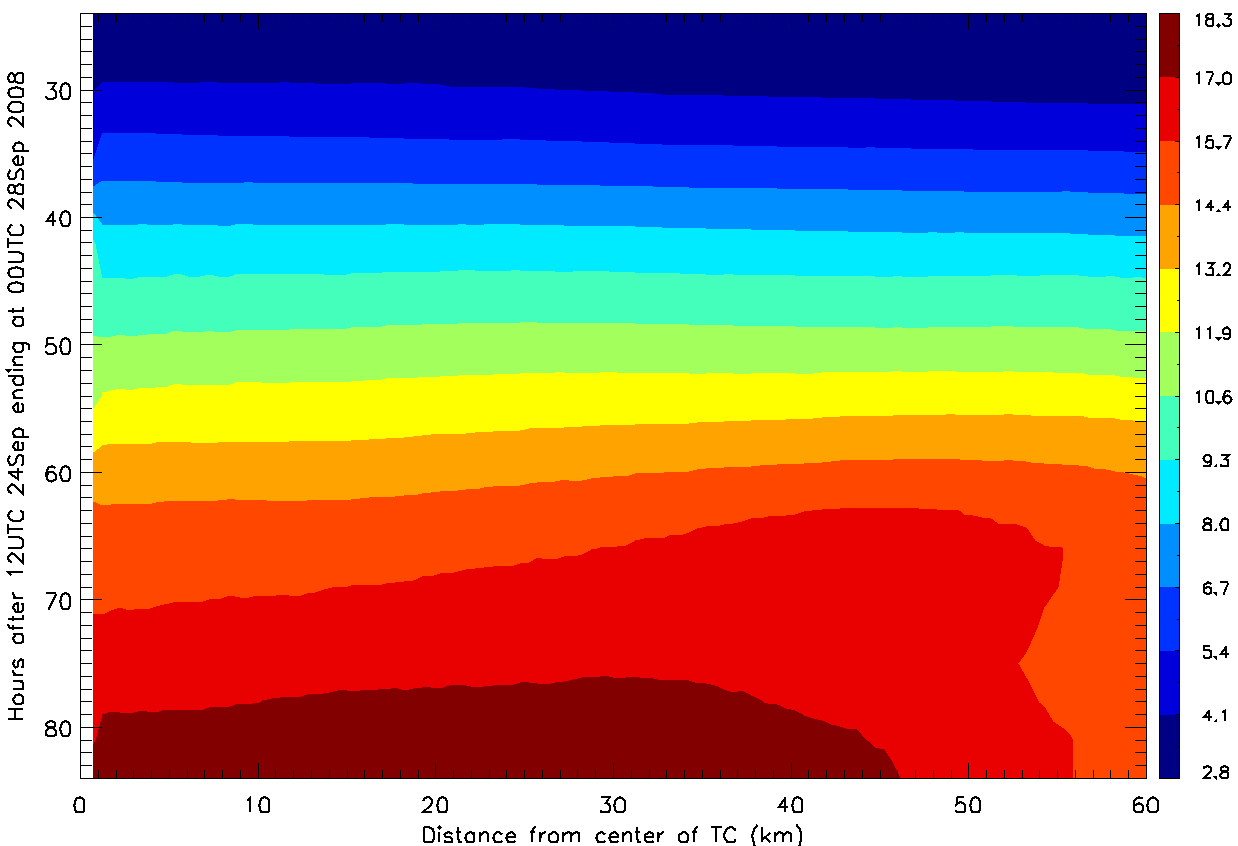 Shear-induced tilt temporarily occurs

 Despite this, cooling appears to occur in mid-levels as TC weakens

 Warm core maxima moves to eyewall (consistent)
Conclusions
Jangmi’s intensification appears to end due to shear-induced theta fluxing from the southern eyewall.

This fluxing moves theta max to the eyewall in the upper levels; remains in eye in midlevels.

Despite the tilt that results, warming does not  subsequently occur; general cooling actually accompanies the end of intensification.